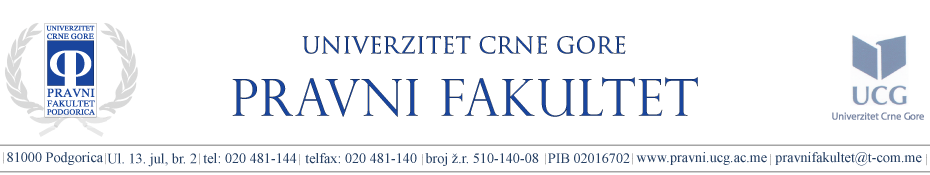 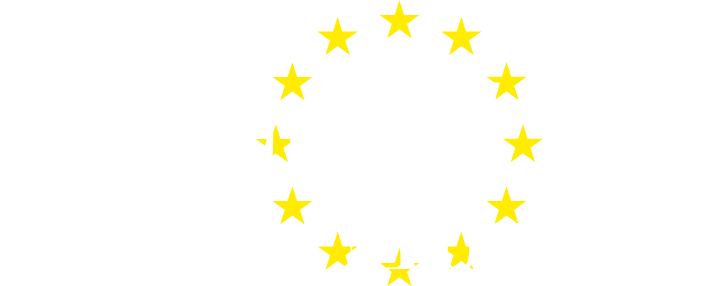 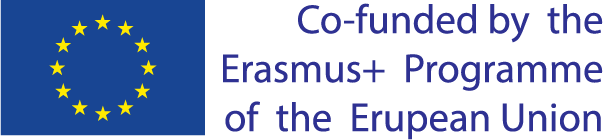 Prof. dr Vladimir Savković
MASTER studije Pravnog Fakulteta UCG- PRAVO UNUTRAŠNJEG TRŽIŠTA –  Istorijat i polazni principi; Unijsko građanstvo kao temelj   Unutrašanjeg tržišta EU(Osnov prezentacije: udžbenička literatura iz informacione liste)
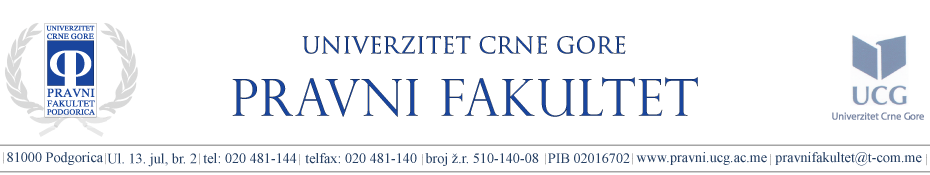 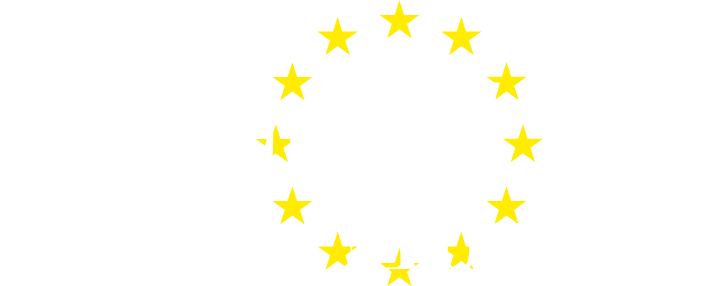 Istorijat Unutrašnjeg tržišta- idejni Temelji -
Čvrsti savez ili čak jedinstvena država na teritoriji Evrope san su brojnih mislilaca, državnika, političara… još od period Srednjeg vijeka. 
Po završetku Prvog svjetskog rata, Austrijski grof Richard von Coudenhove-Kalergi je 1923. osnovao Panevropski pokret. Na prvom Panevropskom kongresu u Beču, 1926. godine (na kojem je, inače, okupio je brojne značajne ličnosti Evrope), zvanično posvećenom prevazilaženju hiljadugodišnjih neprijateljstava u Evrope je, između ostalog je istakao: 
„Evropsko pitanje biće riješeno samo putem ujedinjenja evropskih naroda. Najveća prepreka stvaranju Sjedinjenih Evropskih Država su 1.000 godina rivaliteta između dvije najbrojnije nacije Evrope — Njemaca i Francuza“. 
Francuski premijer Aristide Briand, poslije široko prihvaćenog govora na tu temu pred Ligom naroda 1929. godine, 1930. godine, predstavlja dokument koji je nazvao „Memorandum o organizaciji sistema Evropske federalne unije“. Dalji rad na toj ideji, međutim, zaustavljen je jačanjem nacionalsocijalizma u Njemačkoj 1930-tih godina.
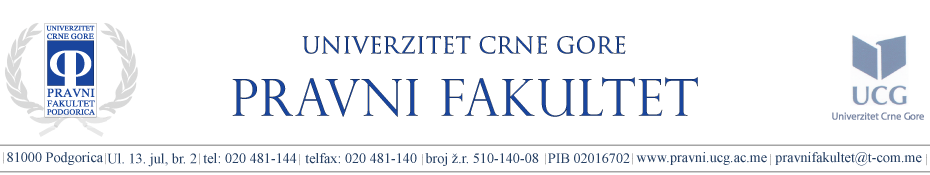 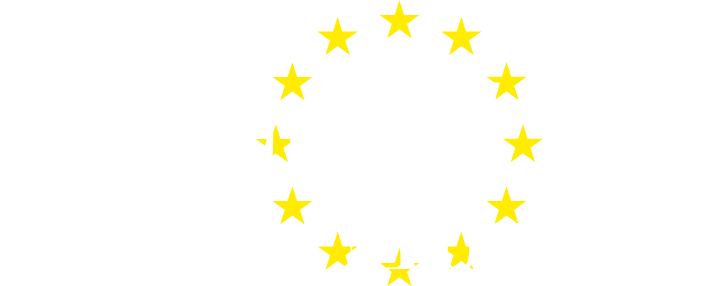 Istorijat Unutrašnjeg tržišta- idejni Temelji -
Strahote i razaranja Drugog svjetskog rata bile su razlog za (neslućeno) ubrazanje ekonomskih i (posljedično) političkih integracija na tlu Evrope. 
9. maj 1950. godine, Robert Schuman, francuski ministar inostranih poslova, uz saglasnost Konrada Adenauera, njemačkog kancelara, predstavio je političku deklaraciju francuske vlade, kojom se promoviše ideja evropskih ekonomskih integracija u cilju stvaranja zajedničkog tržišta za ugalj i čelik (strateških proizvoda u ratnim uslovima?).
„Prijedlog o ujedinjavanju proizvodnje i uspostavljanju nove Visoke vlasti, čije će odluke biti obavezujuće za Francusku, Njemačku i sve pridružene zemlje, stvara prvo konkretno jezgro evropske federacije neophodne za garantovanje mira.“
„Nemoguće je riješiti tradicionalne probleme među evropskim državama ukoliko one zadrže u cijelosti svoj suverenitet.”
Stvarni pisac Schuman – ove deklaracije bio je Jean Monnet, još jedan od očeva osnivača EU, tada visoki službenik Ministarstva vanjskih poslova Francuske, a kasnije prvi čovjek na čelu Visoke vlasti Evropske Zajednice za ugalj i čelik.
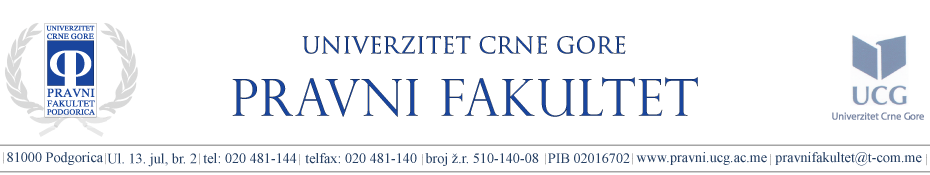 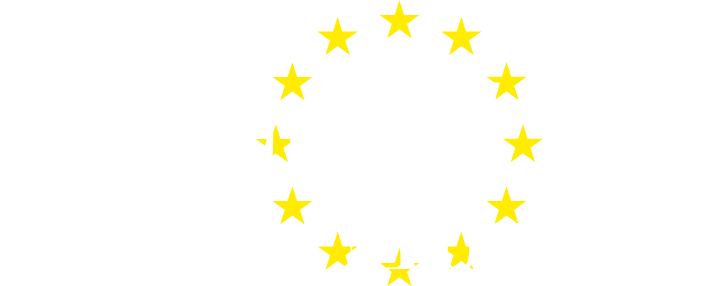 Istorijat Unutrašnjeg tržišta- Evropska Zajednica za ugalj i čelik (1951) -
1951. godine, Pariškim ugovorom, Francuska, Zapadna Njemačka, Belgija, Holandija, Luksemburg i Italija, uspostavljaju Evropsku zajednicu za ugalj i čelik, zajedničko tržište ovih proizvoda koje je funkcionisalo na temeljima ukidanja međusobnih carina i uspostavljanja jedinstvenih carinskih tarifa prema ostalim zemljama.
Time su uspostavljeni temelji buduće carinske unije i Evropske unije uopšte. 
Institucije Evropske zajednice za ugalj i čelik, na koje su prenijeta značajna nacionalna ovlašćenja: Savjetodavna skupština, Savjet ministara, Sud i Visoka vlast (preteča Evropske komisije), na čijem je čelu prvi bio pravi idejni tvorac Zajednice, Jean Monnet. 
Evropska zajednica za ugalj i čelik predstavljala je uspješan projekat koji je pokazao da  politička integracija zasnovana na direktnom ekonomskom interesu i konkretnim ekonomskim ciljevima može ubrzati ukupan ekonomski razvoj na evropskom kontinentu.
Ugovor o Evropskoj zajednici za ugalj i čelik bio je oročen na 50 godina, i prestao je da važi 2002. godine, ali se u međuvremenu svakako prešlo na trajne forme integracije….
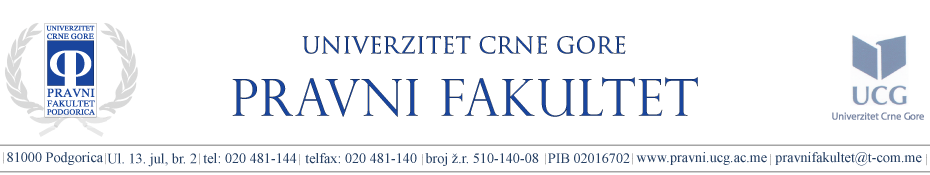 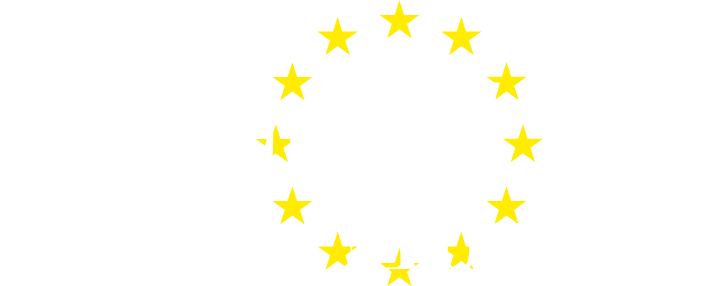 Istorijat Unutrašnjeg tržišta- RIMSKI UGOVORI (1957) -
Dobro iskustvo sa Zajednicom za ugalj i čelik dovodi do daljih integracija i zaključivanja (1957) dva ugovora: 
1. Ugovor o osnivanju Evropske ekonomske zajednice – EEZ („Rimski ugovor“);
2. Ugovor o osnivanju Evropske zajednice za atomsku energiju – Euratom. 
Uspostavlja se: 
Unutrašnje tržište i carinska unija (progresivno, u periodu od 12 godina); 
Pravni osnov za dalju harmonizaciju nacionalnih prava sa nivoa zajednice, čime je utrijet put posebnom, sui generis pravnom poretku Zajednice (Unije) (?);
Ustanovljen je institucionalni okvir Zajednice, koji je osnov današnjeg Evropske unije: Skupština (Parlament) EEZ, Savjet, Komisija, Sud)
Rimski ugovor nije donio značajnija ovlašćenja Zajednici na planu vođenja monetarne i poreske politike, koje su i dalje vođene na nacionalnom nivou. Ipak, 1979. godine ustanovljen je EMS (kao preteče EMU), čiji je cilj bio kontrola kurseva razmjene nacionalnih valuta sa ciljem izbjegavanja značajnijih fluktuacija.
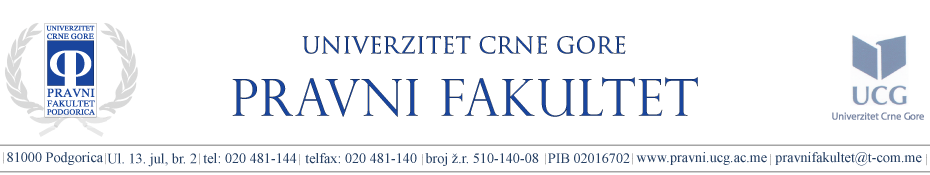 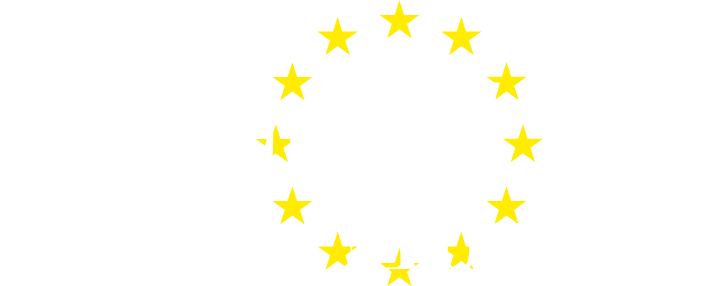 Istorijat Unutrašnjeg tržišta- JEDINSTVENI EVROPSKI AKT (1986) -
Ključna reforma Rimskog ugovora je Jedinstveni evropski akt - JEA iz 1986, kojem je neposredno prethodio Bijeli papir („White paper“), pod nazivom „Kompletiranje unutrašnjeg tržišta“. 
Bijeli papir je 1985. godine sačinila EK, na čijem je čelu bio Jacques Delors. Svrha mu je bila dalje integrisanje zajedničkog tržišta, pa odatle i prvi put zvanično uvođenje termina „unutrašnje (kasnije jedinstveno) tržište (eng.”internal market”; “single market”),“ što označava viši stepen tržišne integracije u odnosu na termin „zajedničko tržište“ (eng. “common market”). 
Proklamovani cilj Bijelog papira:
Uklanjanje fizičkih prepreka (carinske postaje, administrativne procedure);
Uklanjanje tehničkih prepreka (različiti standardi u pogledu kvaliteta, prevoza, čuvanja robe);
Uklanjanje poreskih prepreka (različite stope PDV i akciza na robu).
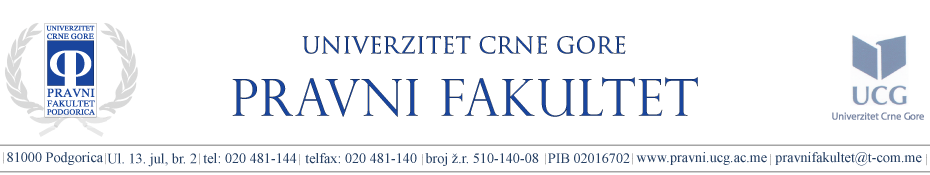 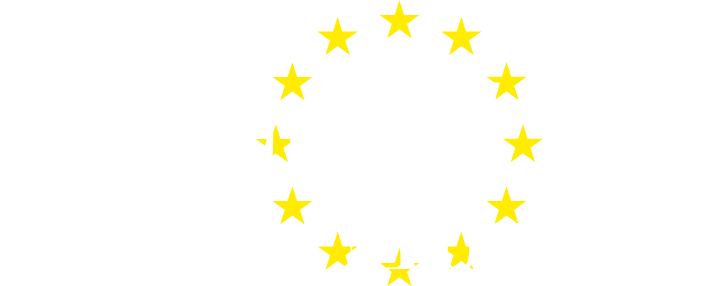 Istorijat Unutrašnjeg tržišta- JEDINSTVENI EVROPSKI AKT (1986) -
JEA (član 8a): „Unutrašnje tržište će predstavljati prostor bez unutrašnjih granica, u kojom će sloboda kretanja robe, ljudi, usluga i kapitala biti osigurana, shodno odredbama JEA“
JEA (bitne izmjene Rimskog ugovora): 
Savjet EEZ više ne odlučuje jednoglasno već kvalifikovanom većinom o regulatornim instrumentima čija je svrha uspostavljanje i unaprijeđenje funkcionisanja unutrašnjeg tržišta (osim u pogledu poreza, slobode kretanja lica i prava zaposlenih);
Uveden je Evropski savjet, čime je formalizovana praksa redovnih susreta šefova država i vlada članica EU;
Proširena su ovlašćenja EK u domenu kontrole primjene regulatornih instrumenta koji se odnose na unutrašnje tržište (koje su nadležnosti EK (danas)? – nadzor nad radom organa EU i država članica, upozorenje za slučaj povrede propisa, nadzorna tužba pred Sudom pravde i kažnjavnje u slučaju nepostupanja po odluci)
Uveden je Sud prve instance Suda pravde EEZ (danas Opšti sud)
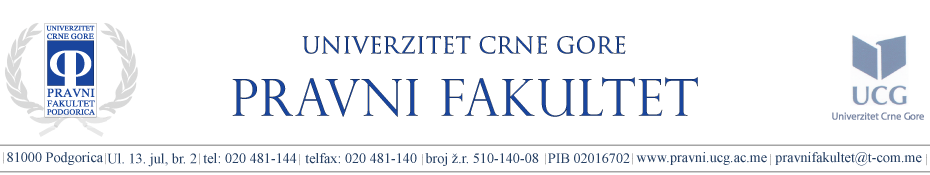 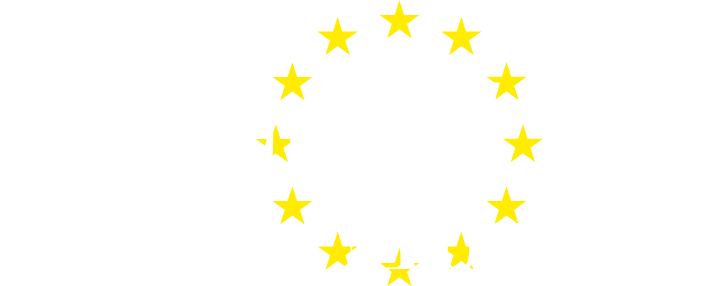 Istorijat Unutrašnjeg tržišta- Ugovor iz Mastrihta (1992) -
Ključni korak u prerastanju današnje Evropske unije u de facto federaciju  
EEZ prelazi u EZ i zajedno sa Evropskom zajednicom za ugalj i čelik i Euratom - omom predstavlja PRVI STUB Evropske unije (čije se ime prvi put formalno uvodi). DRUGI STUB je predstavlja zajednička spoljna i sigurnosna politika, a TREĆI STUB policijska i sudska saradnja u krivičnim stvarima. 
Na planu daljih ekonomskih integracija:
Utrijet je put EMU, postavljanjem konkretnih uslova za ulazak u Euro zonu i njeno uspostavljanje (1.1.1999.) tzv.“kriterijumi iz Mastrihta“; 
Sloboda kretanja kapitala je precizirana odredbama UEZ, proširena na odnose (transfere) sa trećim zemljama i dobija, neposredno dejstvo (?) (tumačenjem Suda pravde EU); 
Uveden je koncept Evropskog građanstva (ne i državljanstva), kao dopuna nacionalnog.
Uveden je princip saodlučivanja Savjeta EU i Evropskog parlamenta (kao pravilo), uz manji broj slučajeva u kojima je Savjet EU zadržao ekskluzivnu nadležnost.
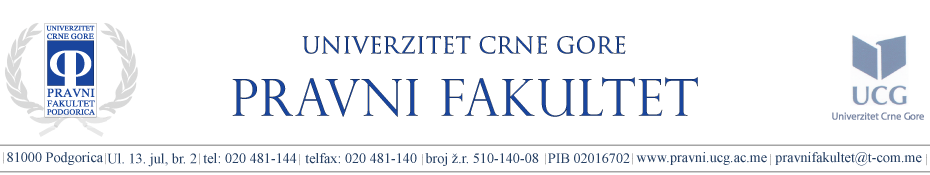 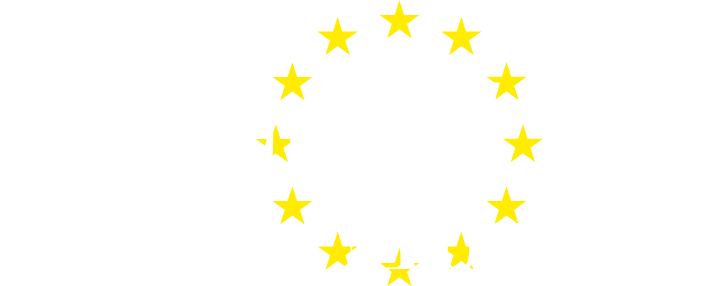 Istorijat Unutrašnjeg tržišta- Lisabonski ugovor (trenutno stanje) -
Prije Lisabonskog ugovora – Ugovor iz Amsterdama (1997) (ključno - uvedena je ECB u institucionalni okvir EU)  i Nice (2001)
Lisabonski ugovor mijenja i preimenuje Ugovor iz Mastrihta u Ugovor o Evropskoj uniji (UEU) i Rimski ugovor u ugovor u Ugovor o funkcionisanju Evropske unije (UFEU).
Lisabonskim ugovorom: 
Evropska unija je definisana kao jedinstveni pravni subjekt, uz ukidanje „sistema tri stuba“ (dotad je to svojstvo imao samo prvi stub – Evropska zajednica).
Pozicija Evropskog parlamenta je de facto izjednačena sa pozicijom i ulogom Savjeta EU, na planu zakondavne nadležnosti  (dalja razrada prinicipa saodlučivanja)
Povelja EU o ljudskim pravima postaje pravno obavezujuća i dio primarnog prava EU, što dovodi do potencijalnog „konflikta“ između „četiri slobode“ i prava iz Povelje.
Utvrđena „podijeljena nadležnost“ EU i država članica u pogledu unutrašnjeg tržišta (što podijeljena nadležnost podrazumijeva i kako funkcioniše u praksi? (načelo supsidijarnosti)
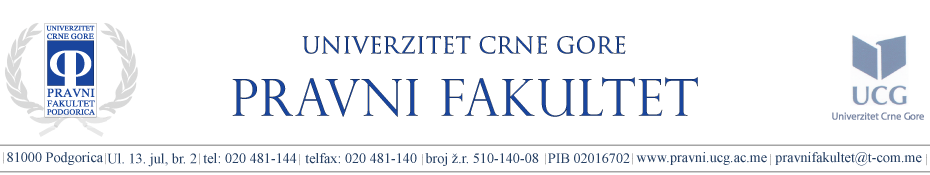 PRAVO UNUTRAŠNJEG TRŽIŠTA - IZVORI PRAVA i polje primjene -
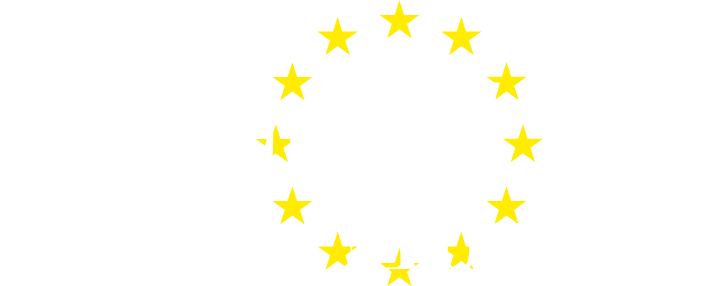 U užem smislu, pravo unutrašnjeg tržišta obuhvata odredbe UFEU koje se odnose na osnovne (temeljne slobode) i sekundarno pravo kojim se njihova primjena i zaštita obezbjeđuje.
U širem smislu, pored odredaba koje neposredno uređuju slobodu kretanja, obuhvata:
Pravila primarnog i sekundarnog prava o zaštiti konkurencije na unutrašnjem tržištu (uključujući i pravila o državnoj pomoći);
Pravila o unijskom građanstvu; 
Odredbe UFEU i UEU koje utvrđuju ključna načela unijskog prava, posebno načela od neposrednog značaja za unutrašnje tržište (e.g. načelo proporcionalnosti, načelo supremacije prava EU, načelo neposrednog dejstva, zabrana diskriminacije i druga). 
Sudsku praksu Suda pravde kojom se razrađuju pravila i načela sadržana u formalnim izvorima prava Evropske unije.
Zaštita potrošača, kompanijsko pravo EU, pravila finansijskog poslovanja i dr…
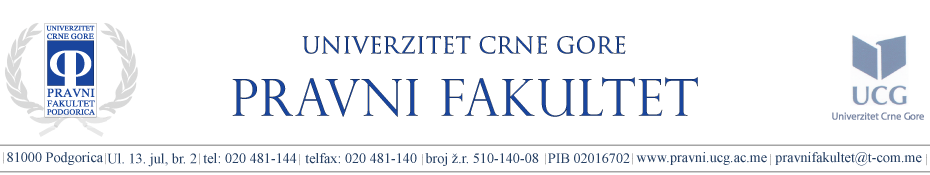 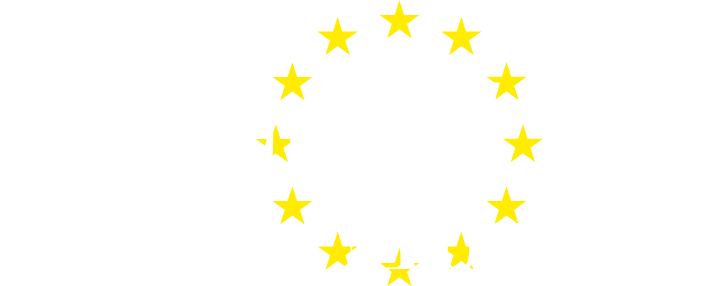 Unutrašnje tržištE- Evropsko (Unijsko) graĐanstvo -
Evropsko građanstvo je uvedeno u pravni sistem Evropske unije (a podrazumijeva se, osnovom načela neposrednog dejstva prava EU i pravne sisteme država članica) Ugovorom iz Mastrihta (1992), a danas je načelno uređeno članovima 20 – 25 UFEU. 
Komplementarno je sa temeljnim slobodama unutrašnjeg tržišta, jer suštinski dopunjuje slobodu kretanja radnika, a posredno i ostale tri slobode kretanja na unutrašnjem tržištu. 
Def: Građanin EU je svako lice koje je državljanin države članice EU. Dakle, evropsko građanstvo se ne može sticati samostalno, već je akcesorno (supsidijerno, komplementarno) u odnosu na nacionalno državljanstvo, ali daje konkretna prava…
Glavnim razlogom akcesornosti građanstva EU se smatra se tzv. „demokratski deficit“ EU (koji se ogleda u tom da su u okvirima EU ključne poluge moći još uvijek u rukama država članica, a ne institucija EU). Ipak, valja imati u vidu da EU, i pored svih integrativnih elemenata koji imaju federalni karakter nije federacija, već (formalno) konfederacija. 
Odredbe UFEU o evropskom građanstvu imaju neposredno dejstvo (podsjetnik - što je neposredno dejstvo prava EU (?)).
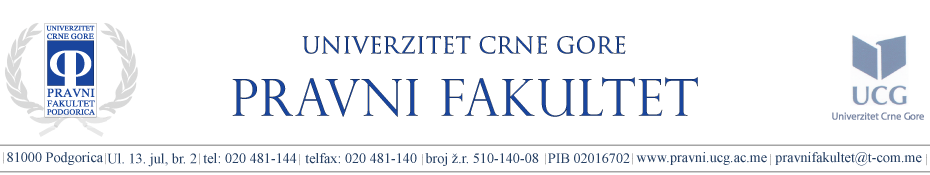 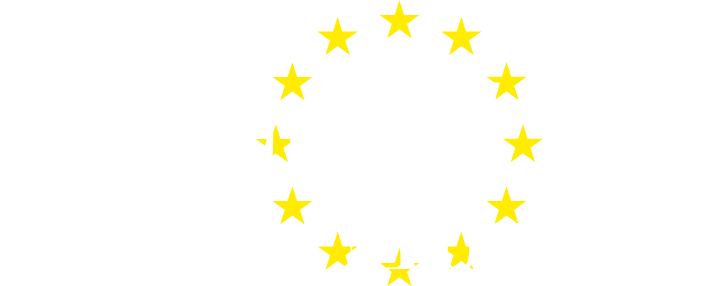 Unutrašnjeg tržištE- Evropsko (Unijsko) graĐanstvo -
Odredbe UFEU o unijskom građanstvu garantuju sljedeća prava građanima EU: 
Biračko pravo za Parlament EU, shodno odredbama UFEU i sekundarnog prava:
Svaki građanin EU ima aktivno i pasivno biračko pravo za Evropski parlament, a uslov za njegovo ostvarivanje je prebivalište u državi članici u kojoj se koristi pravo. (disproporcionalnost, i.e. pozitivna diskriminacija manjih država (?)). 
 Biračko pravo na lokalnim izborima:
Građanin Evropske unije koji ima prebivalište u jednoj državi članici, ima biračko pravo na lokalnom nivou nezavisno od (nacionalnog) državljanstva, u skladu sa unutrašnjom (administrativnom) podjelom države i uslovima koji važe za državljane te članice (trajanje prebivališta i sl.) 
Direktivom 94/80/EU o ostvarivanju biračkog prava na lokalnim izborima se ovo pitanje bliže uređuje. Glavni izuzetak je kod pasivnog biračkog prava, koje se može rezervisati za sopstvene državljane.
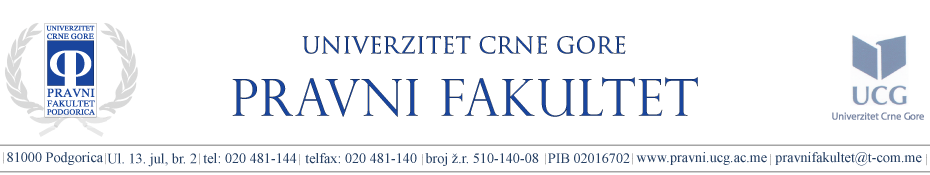 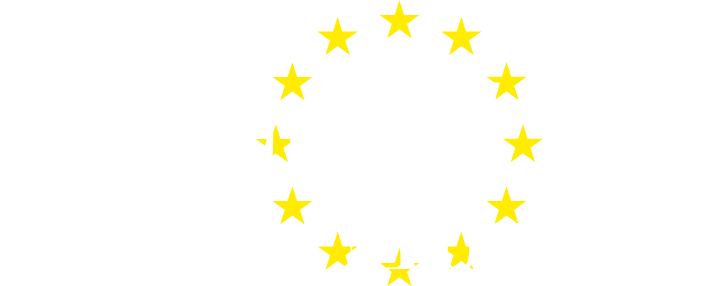 Unutrašnje tržištE- Evropsko (Unijsko) graĐanstvo -
Pravo građanske inicijative Evropskoj komisiji: 
Pravo da se inicira zakonodavni postupak kod EK ili da se zahtjev razmotri, pod uslovom da je iz domena ovlašćenja EK. Pravo može ostvariti najmanje 1 milion ljudi iz najmanje ¼ država članica. EK inicijative objavljuje u posebnom (javnom) registru i dužna je donijeti obrazloženu odluku o inicijativi u roku od tri mjeseca. 
Pravo obraćanja organima EU i pravo na informisanje:
Građani EU (kao i lica sa prebivalištem u EU) imaju pravo na obraćanje Parlamentu EU, koje je Parlament dužan da razmotri i odgovori na isto, ukoliko se odnosi na područje djelovanja (nadležnost) EU i ukoliko u pogledu predmeta obraćanja inicijator ima neposredan interes (koji ne mora biti pravne prirode). 
Pravo obraćanja postoji i u odnosu na ostale organe EU (Savjet EU, Evropski savjet, Sud pravde, EK, ECB, Revizorski sud, Ombudsman). 
Pravo obraćanja organima EU dopunjeno je pravom na informaciju (slobodan pristup domkumentima u posjedu institucijama, organima i drugim tijelima EU).
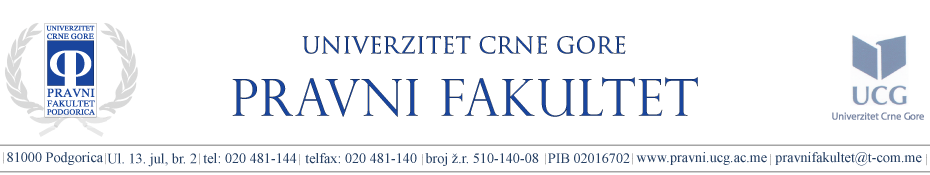 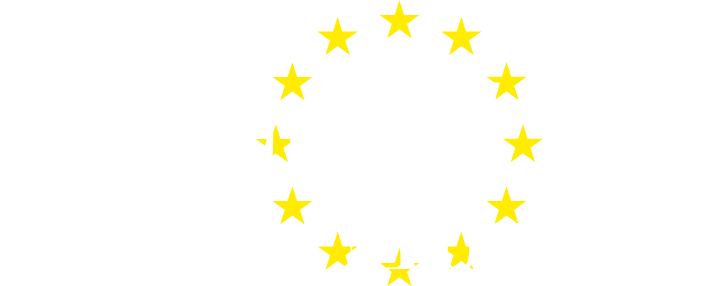 Unutrašnje tržištE- Evropsko (Unijsko) graĐanstvo -
Pravo diplomatske i konzularne zaštite: 
Svaki građanin EU ima pravo da od bilo koje države članice diplomatsku i konzularnu zaštitu (istu kakvu ta država daje svojim državljanima) u trećoj državi, ali samo ako država tražioca zaštite nema diplomatsko ili konzularno predstavništvo u trećoj državi.  
Slobodno kretanje i slobodan boravak (de facto proširivanje slobode kretanja radnika i usluga (u širem smislu) na unutrašnjem tržištu – zašto?):
Dakle, nezavisno od motiva (zaposlenje, privredna djeltanost i dr.), svaki građanin EU ima slobodu kretanja na teritoriji čitave EU. Osnovom razrade ovog prava u Direktivi 04/38/EZ o pravima građana, ovo pravo jednako tako imaju i 1) supružnici, 2) registrovani partneri, 3) potomci do 21 godinu starosti, 4) preci i srodnici koji zavise od građanina Unije, dok se od članica traži da olakšaju prijem ostalih članova porodice i srodnika iz trećih zemalja.
Sloboda kretanja može, ali ne mora biti uslovljena dokazom dovoljnih finansijskih sredstava (sopstvenih ili trećeg lica) i zdravstvenog osiguranja (po principu proporcionalnosti!)
Pravo slobodnog boravka može se isticati i prema državi članici u koju se stupa i državi članici iz koje se dolazi.
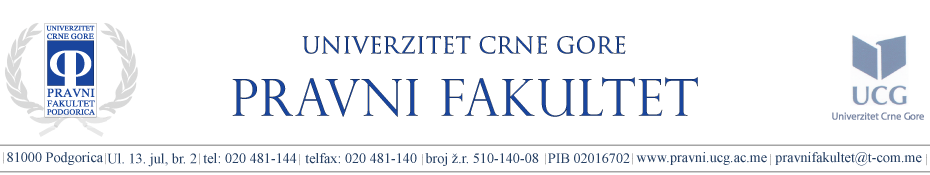 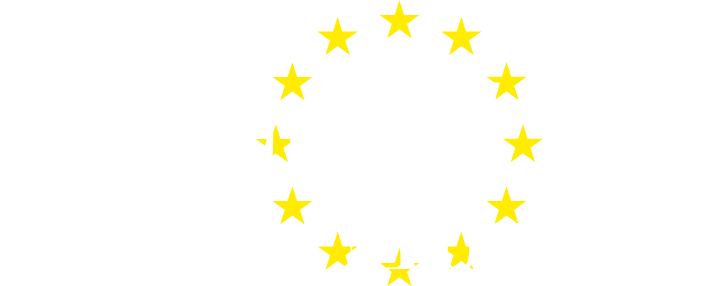 Načelo ravnopravnosti i zabrane diskriminacije – pojam i značaj u kontekstu Unutrašnjeg tržišta  -
Načelo ravnopravnosti (jednako postupanje u jednakim situacijama) i načelo zabrane diskriminacije se redovno tretiraju kao sinonimi, odnosno kao jedinstven koncept. 
Prvo je ustanovljena ravnopravnost muškaraca i žena u pogledu prava na jednaku platu za jednak rad (Rimski ugovor), ali je tek sa Lisabonskim ugovorom i uvođenjem Povelje EU o osnovnim pravima načelo ravnopravnosti i izričito (član 21. Povelje)  našlo primjenu u domenu zabrane diskriminacije po osnovu pola, rase, boje, etničke ili socijalne pripadnosti, jezika, religije, uvjerenja i sl. 
Prije Lisabonskog ugovora i posebno Ugovora iz Mastrihta (koji uvodi koncept evropskog građanstva), načelo ravnopravnosti primarno je bilo usmjereno na tržišne ciljeve, i to u formi različitih zabrana diskriminacije po osnovu državljanstva (član 18. UFEU) u kontekstu unaprijeđenja funkcionalnosti unutrašnjeg tržišta EU (četiri slobode). 
Prema tome, u smislu značaja koji načelo ravnopravnosti i zabrane diskriminacije ima ima za unutrašnje tržište, primarno se govori o primjeni načela zabrane diskriminacije, i to po osnovu državljanstva (član 18. UFEU).
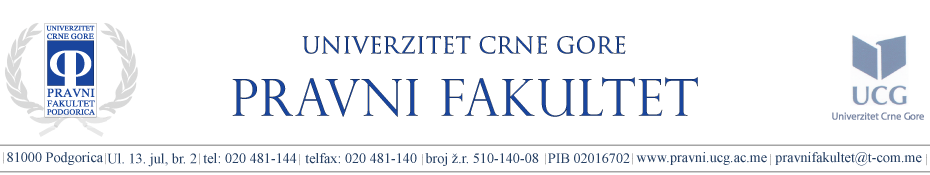 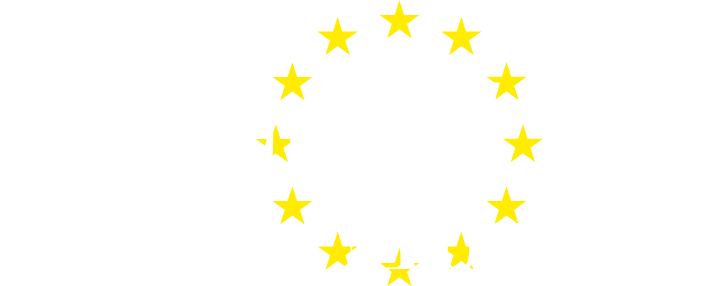 Zabrana diskriminacije (na osnovu državljanstva)
Opšta klauzula o zabrani diskriminacije na osnovu državljanstva (države članice EU) je sadržana u članu 18. UFEU (a potvrđena je i članom 21. Povelje o osnovnim pravima EU). 
Standard u pravu EU i praksi Suda pravde, kada je riječ o četiri slobode unutrašnjeg tržišta, koje su suštinski utvrđene kao zabrana diskriminacije u pogledu slobodnog kretanja robe, ljudi, kapitala i usluga, jeste da se primjenjuje princip lex specialis derogat legi generali.
Dakle, opšta klauzula zabrane diskriminacije po osnovu državljanstva se koristi samo supsidijerno, ukoliko nije jasno da li u konkretnom slučaju ima mjesta primjeni posebnih odredaba kojima se zabranjuju ograničenja slobode kretanja na unutrašnjem tržištu. 
Zabrana diskriminacije po osnovu državljanstva posebno dobija na značaju uvođenjem građanstva EU, budući da ciljevi tog pravnog standarda unijskog prava prevazilaze ostvarivanje i zaštitu slobode kretanja na unutrašnjem tržištu (e.g. biračko pravo, pravo diplomatske i konzularne zaštite i dr. nijesu uslovljena ekonomskom aktivnošću nosilaca tog prava).
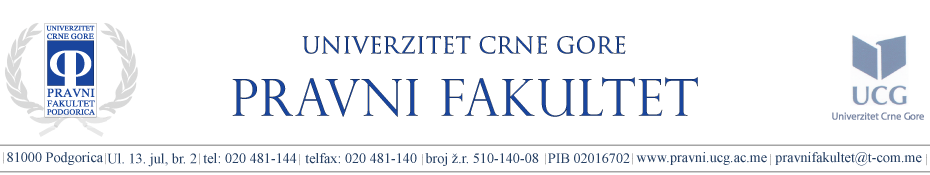 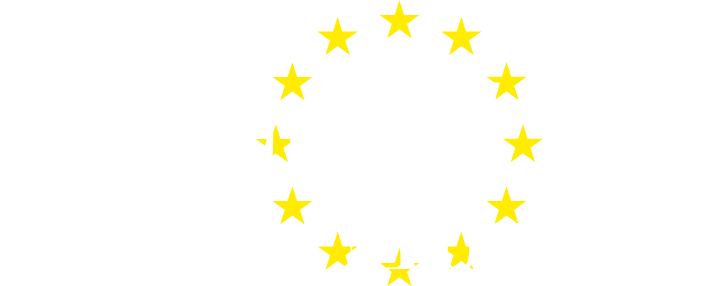 OBLICI DISKRIMINACIJE i Dozvoljeni izuzeci- Načelno o praksi Suda Pravde EU -
Diskriminacija može biti neposredna (direktna, otvorena) i posredna (indirektna, skrivena):
Direktna diskriminacija postoji kada nacionalni propis koristi državljanstvo kao kriterijum za različit pravni tretman (direktno diskriminatorna nacionalna mjera);
Indirektna diskriminacija postoji kada se razlika uspostavlja na osnovu kriterijuma koji pravni položaj stranih državljana (ili poslovnih subjekata) čini težim u odnosu na domaće državljane  (indirektno diskriminatorna nacionalna mjera)
Opšta zabrana diskriminacije po osnovu državljanstva ne sadrži konkretne dozvoljene izuzetke, ali Sud pravde EU ih poznaje (tumačeći da je to u prirodi same norme i Evropske unije uopšte. Uslov je da su izuzeci zasnovani na „objektivnim razlozima, nezavisnim od državljanstva osobe koje se tiče i da su u proporcionalnom odnosu sa ciljem koji se teži postići nacionalnim propisom, tj. spornom mjerom“. (načelo proporcionalnosti (?))
Iako je direktna diskriminacija teži oblik, moguća su i njena opravdanja, čak su u pojedinim slučajevima izričito utvrđeni takvi izuzeci u primarnom pravu EU (e.g. zapošljavanje u sektoru bezbjednosti u kontekstu slobode kretanja radnika).